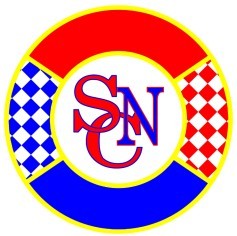 Mannschaft: Novartis Senioren a 30+
Altersklasse / Population: 
 ab 32 Jahren bis man sich noch fit genug fühlt...
Internationale / Multikulturelle Gruppe aus verschiedenen Bereichen von Novartis. Wir sprechen deutsch, englisch, französisch und viele andere sprachen!
Ambitionen: 
Wir möchten jedes Jahr in der Meisterschaft um den Titel spielen, wie auch im Cup so weit als möglich kommen. In den letzten beiden Jahren (2011 und 2012) sind wir Regionalmeister geworden und durften die Nordwestschweiz an der Schweizer Firmensportmeisterschaft vertreten. Wir haben eine gesunde Mischung aus engagiertem Wettkampf und Spass!
Training / Termine: 
Wir trainieren in der Regel jeweils Montags um 19.15-21.00 Uhr. Die Spiele sind meistens unter der Woche. Somit hat man während der Woche 1-2 Termine und das Wochenende ist normalerweise frei! 

Kontakt: 
Sebastian Schlechtriem
Tel: 	079 500 95 32
E-mail: 	sebastian.schlechtriem@novartis.com
Links: 
Tabelle und Spielplan:
http://www.football.ch/fvnws/Fussballverband-Nordwestschweiz/Spielbetrieb-FVNWS/Meisterschaft-FVNWS.aspx/ln-30090/s-2013/ls-11694/sg-35234/a-rr/
Fotos:
Link...
1